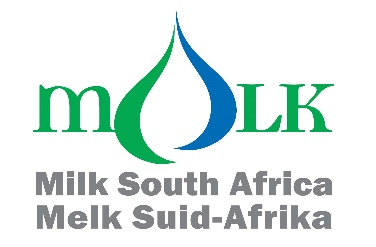 CEO Report to the Members
At the General Meeting of 30 November 2022
EXTERNAL FACTORS IMPACTING SEVERELYON THE INDUSTRY
Russia’s invasion of Ukraine:
Higher input prices: crude oil, fuel, fertilizers, agro-chemicals
Higher animal feed prices
International trade restrictions
Supply chain disruptions
Higher food prices, especially sunflower oil, maize and wheat products
Global food prices surged 65% since the start of Covid, and by 12% this year alone since the Russian invasion (UN’s FAO).
Consumer behaviour / spent (less discretionary spending)
Weakening China economy (the “zero covid” policy)
Eskom’s failure
Foot-and-mouth
World-wide economic decline
Competition in the market becomes tenser
Each time the “bar” is raised, weaker competitors fall out.
Since Jan 2015 to Jan 2022: 
850 producers of raw milk left (-46%); and
24 processors left (-15%); and
43 PD’s left (-39%)
Production of raw milk increased by 7,3%
In 2016, dairy entrepreneurs and organized labour sought relief through NEDLAC. However, it appeared that Government’s failure was the biggest limiting factor for fair competition & confirmed by AAMP
An agile Industry Organization
Constant monitoring by Milk SA of the external environment and its agility to respond and influence the relevant public and other institutions, are some of the critical functions of an industry body like Milk SA
Dashboard to monitor risks to the SA dairy industry, such as:
Maladministration with export certification
Food safety scares
Ineffective response to animal diseases
A lack of government support with transformation
Consumer perceptions
A can-do Industry organization
Milk SA cannot negotiate better product prices or prevent competitor products from entering the markets, but Milk SA can:
Facilitate better product quality and safety;
Produce reliable industry information;
Influence consumer behaviour;
Advise Government on trade protocols;
Address industry challenges through research;
Assist existing black dairy entrepreneurs on their journey to commercialization;
Promote actions to ensure a more sustainable environment;
Facilitate the most relevant learning dispensations through the SETAs;
Defend and promote the SA’s dairy industry position at any Government level and on any other platform – nationally and internationally;
Be a member of the international dairy community, sharing scientific knowledge with 53 other countries.
Take hands in the NAHF to improve animal health.
A tribute to the stalwarts
Each project manager - an expert in his / her field - is not a clock-watcher, but a scoreboard watcher. We respect them for their selfless service to Milk SA and the dairy industry. Other persons with expertise also serve on Milk SA’s structures for many years.
The Milk SA Board decided to reward selected persons for their exemplary service to the dairy industry, during the next General Meeting in June 2023.
Administration
As Administrator of the statutory regulations, Milk SA is proud to say that it fulfils its duties excellently since 2006
Monthly return forms of processors buying 88% of the raw milk is submitted within 15 days after month-end.
Current debtors' book is the healthiest that it ever had been. 
In the past 16 years, levy income exceeded the budget 12 times.
For the sixteen years 2006 to 2021, the budget was R615 mil and income R642 mil. (+4,4%)
Communication
2023 Budget
Conclusion
20 years since its establishment, Milk SA has grown immensely in form and output.
The projects of Milk SA have a firm grip on its portfolios, having direct linkages with all relevant national and international institutions.
It is reassuring to see that the vision, mission and strategic intent of Milk SA which were defined 20 years ago, has brought us this far.
It is also reassuring to see the industry leaders of 20 years ago, still carrying the flag of Milk SA.